AAA in LifeWatch
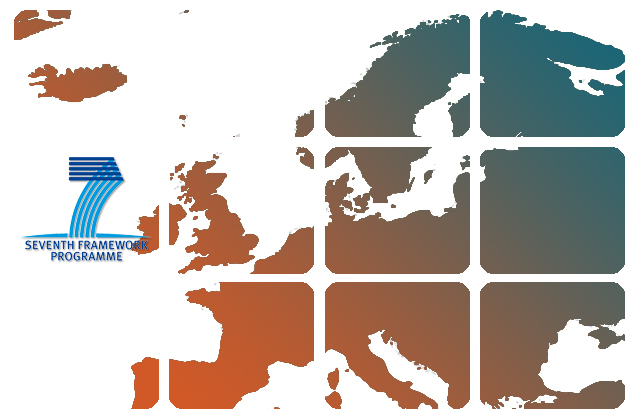 Axel Poigné
Fraunhofer IAIS
axel.poigne@iais.fraunhofer.de
LifeWatch on a Slide
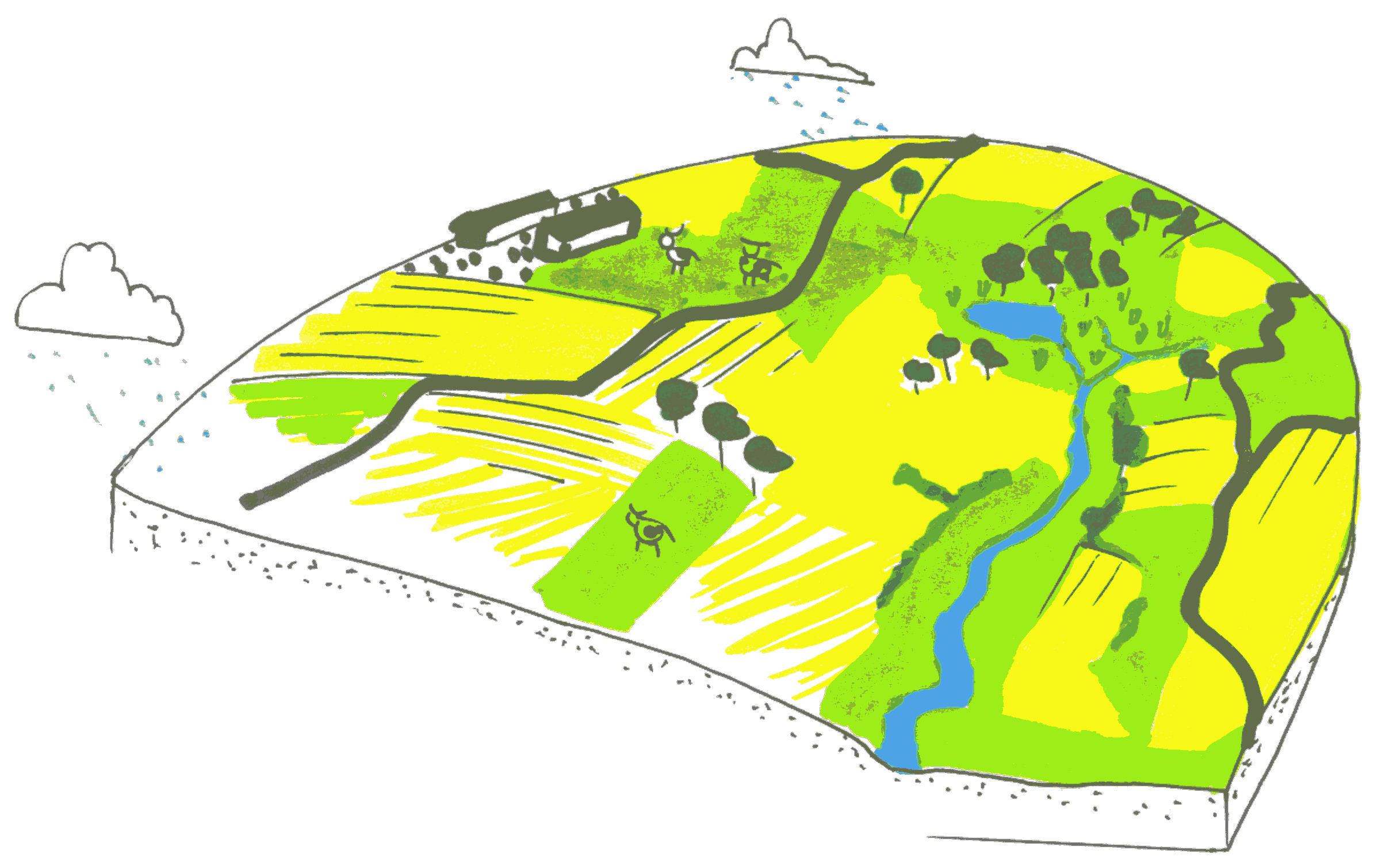 What lives
Where & when
Why (together)
For how long
Scenario 1: Data Resources
“Databases”: from Excel sheets to Oracle
Access
Observation data
Open: aim of scientific networks, GBIF
Restricted (red-listed species) 
National LifeWatch Node (home-grown security)
Restriction applies to parts of the document-> fine-grained authorisation
Other data
Probably not for free
Tentative example: Aggregated List of Occurrences of a red-listed species
Federated Authentication
objection from local sites, lacking trust ? 
Local Authorisation
What about using an aggregation service provided by a third party?
Scenario 2: Computational Resources
Workflows as basic paradigm in LifeWatch
GRID needed ?
Phylogenetics ✔
Other areas: Niche modelling, … (not yet ?)
 Users are not necessarily computer literate
Scientists with little/some/deep knowledge in IT      Keep the barriers as low as possible
Integrate fine-grained authorisation mechanisms in workflows?
Scenario 3: Virtual Organisations
Should be easy to set up
Fully integrated with AA
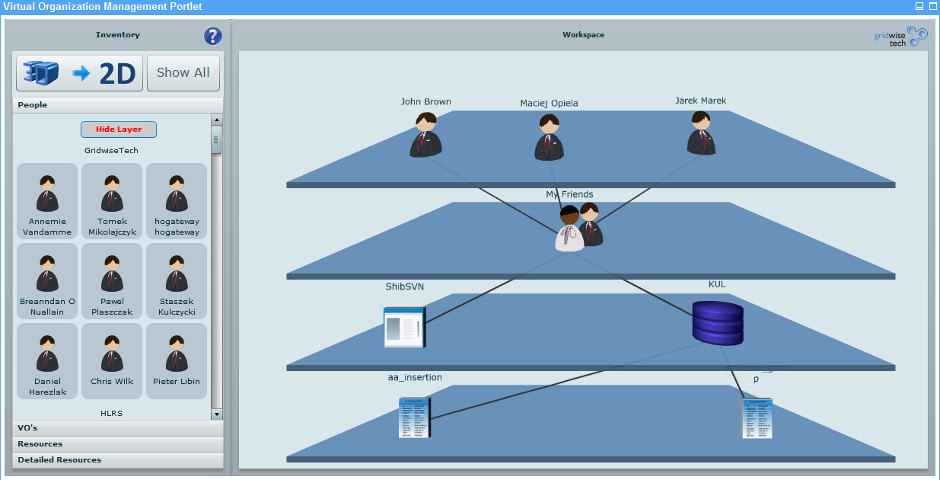 Source: http://gridwisetech.com/adhoc
Requirements
Low Barriers
Fine-grained Access to data / services
Authentication: Single Sign-on
Authorisation Enforcement
At provider ?
At national nodes ?
Combination ?
Integration with
Workflow management
Virtual organisations
Present Thoughts
X.509 not appropriate
too much hassle handling certificates 
Use Shibboleth
Grid: PERMIS, SARoNGS (Credentials Translation, VOMS)?
Interaction with workflows ?
Use OpenID complementarily